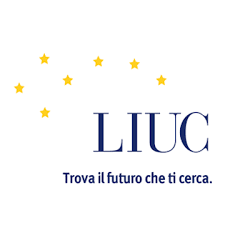 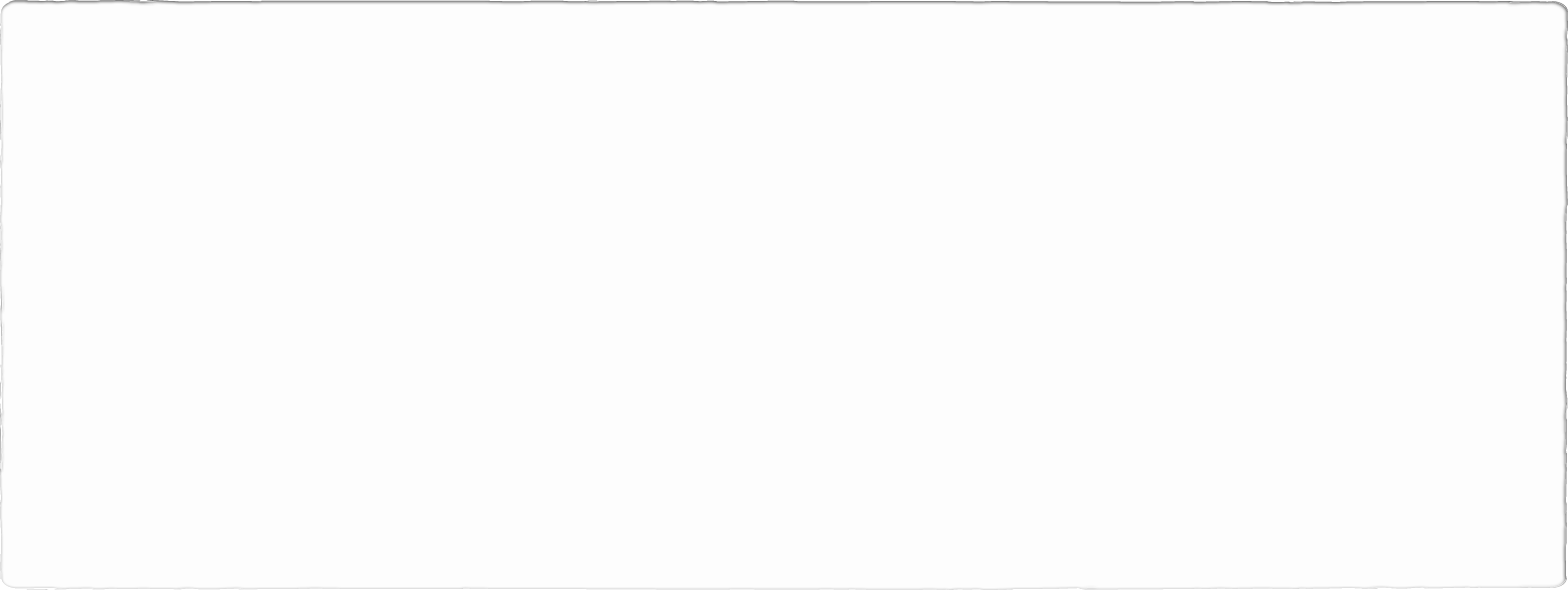 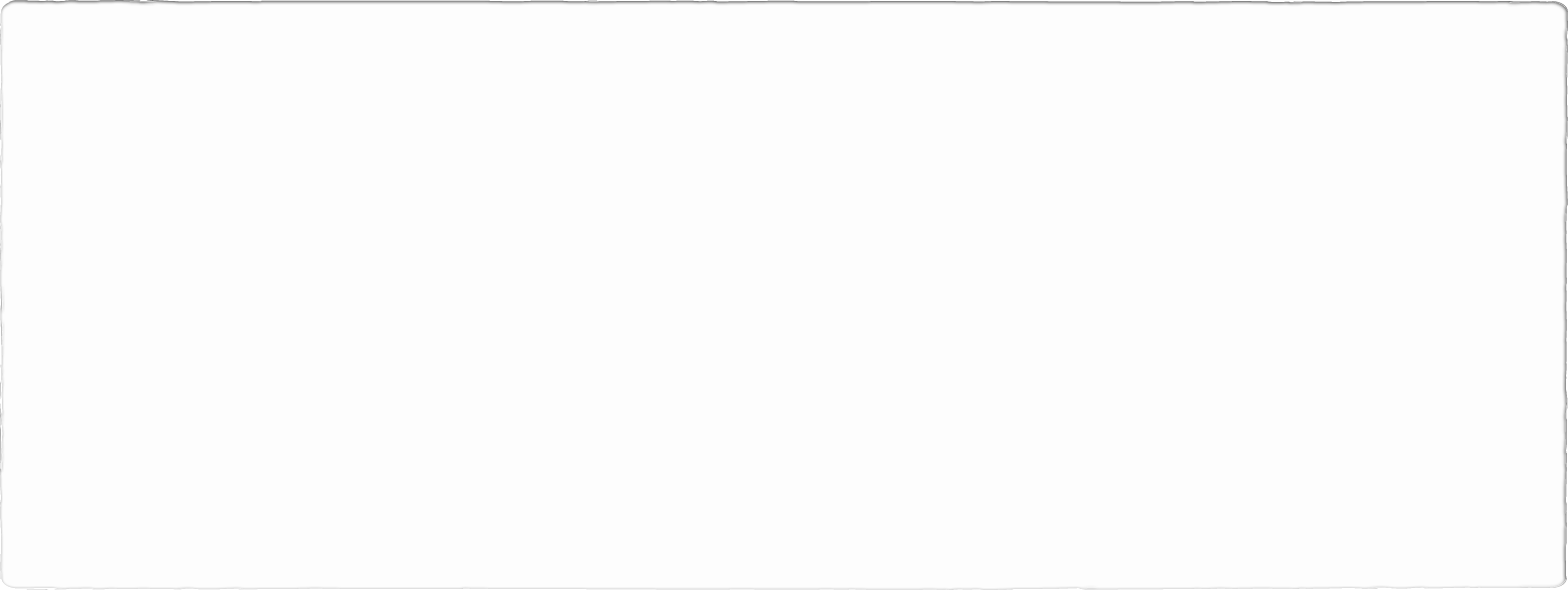 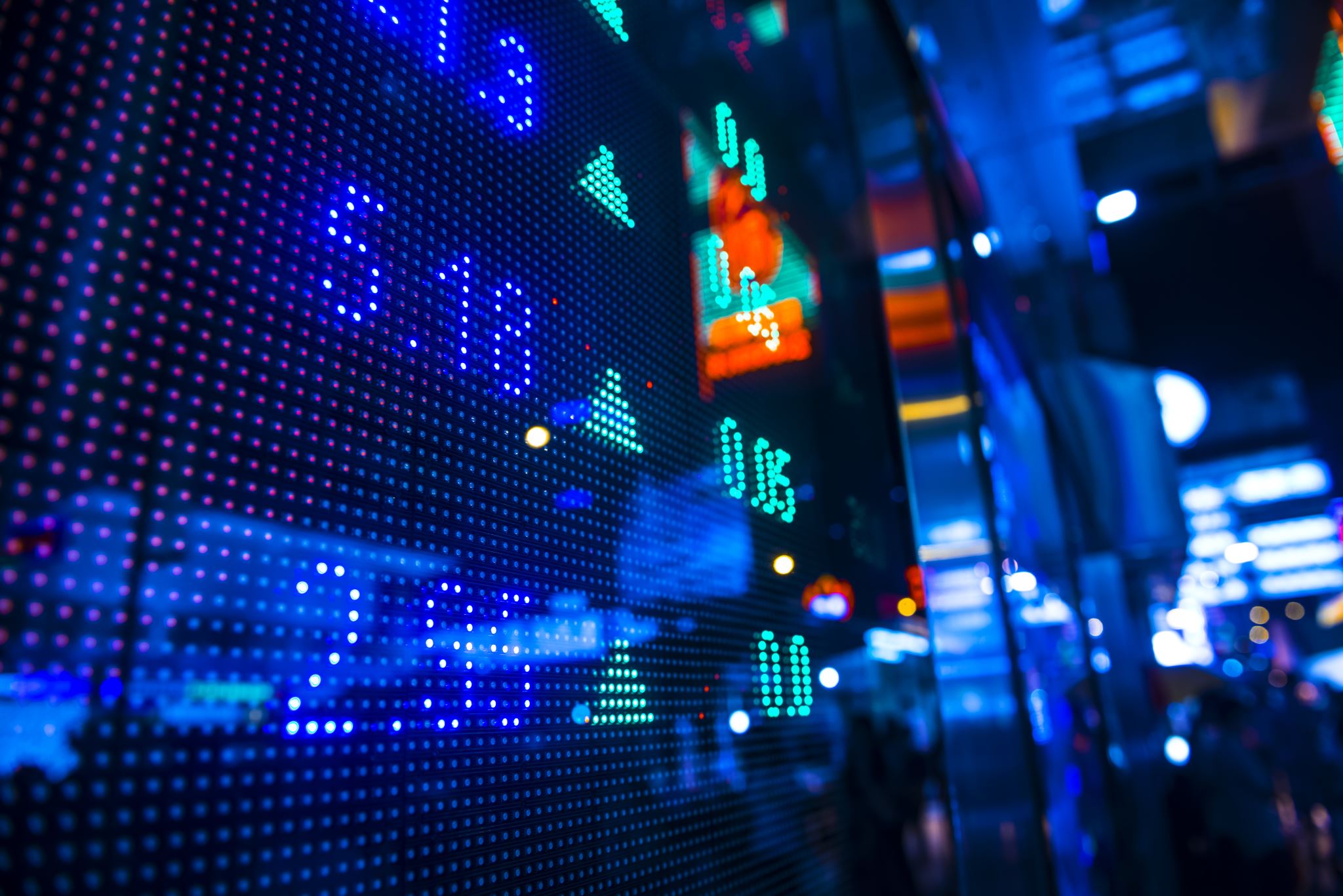 Alphen bank case (draft)
4th of November, 2019
TEAM  (insert your team name here)
(insert team members' names here)
Contents
1. How should Alphen position its card, if it intends to launch it?
Prof. Antonio González Ph.D.
2. What is the cost of customer acquisition?
Prof. Antonio González Ph.D.
3. What are economics for each customer?
Prof. Antonio González Ph.D.
3.1 What is the breakeven number of customers?
Prof. Antonio González Ph.D.
3.2 Is the breakeven achievable? In what period of time? Why?
Prof. Antonio González Ph.D.
4. Conclusions:
Why should they launch the credit card (or not)? Why?
Prof. Antonio González Ph.D.
4. Conclusions:
How's the credit card opportunity compared to the bank core business? Justify your answer
Prof. Antonio González Ph.D.
4. Conclusions: craft the positioning statement
Prof. Antonio González Ph.D.
Thanks for your attention!
(Maximum 11 slides)